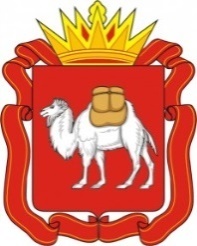 Правительство Челябинской области
Проект: Оптимизация системы муниципального управления: организационных структур, штатной численности и оплаты труда в органах местного самоуправления муниципальных образований Челябинской области
Начальник отдела организации муниципальной службы Управления государственной службы                                    Правительства Челябинской области
Эльвира  Михайловна Берешкеева
2018 г.
Актуальность и предпосылки к разработке проекта
динамика значений показателей для оценки эффективности деятельности органов местного самоуправления городских округов и муниципальных районов
Указ Президента РФ 
"Об оценке эффективности деятельности органов местного самоуправления городских округов и муниципальных районов"
формирование кадрового состава для замещения должностей муниципальной службы;
 повышение престижа муниципальной службы
Федеральный закон
"О муниципальной службе 
в Российской Федерации"
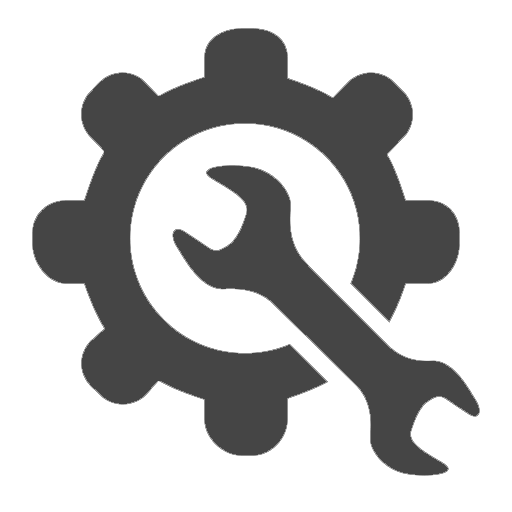 установление Правительством Челябинской области нормативов формирования расходов на оплату труда депутатов, выборных должностных лиц местного самоуправления, осуществляющих свои полномочия на постоянной основе, муниципальных служащих
"Бюджетный кодекс 
Российской Федерации"
проведение аудита штатной численности муниципальных служащих Челябинской области; 
 формирование научного обоснования нормированной штатной численности  муниципальных служащих
Инициатива Губернатора 
Челябинской области 
Б.А. Дубровского
2
Цели и задачи проекта
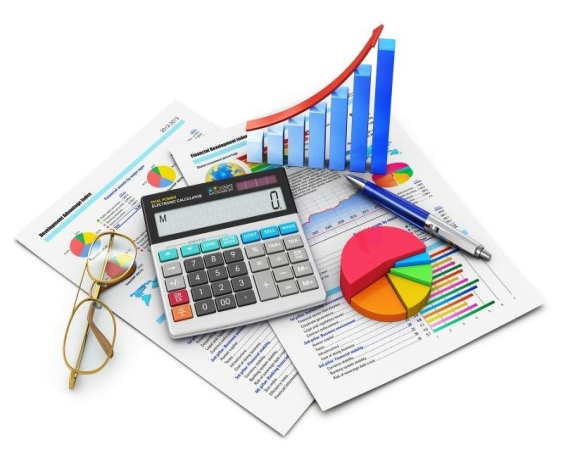 Проект 
«Оптимизация системы муниципального управления: организационных структур, штатной численности и оплаты труда в органах местного самоуправления муниципальных образований Челябинской области»
Цель проекта - повышение качества муниципального управления
Задачи  реализации проекта:
-   достижение позитивной динамики эффективности деятельности органов местного самоуправления
-   повышение эффективности расходования бюджетных средств
-    повышение эффективности управления кадровым составом
-   развитие системы мотивации к результативной профессиональной служебной деятельности муниципальных служащих
-   рост уровня удовлетворенности населения деятельностью органов местного самоуправления
Этапы реализации проекта
1  ЭТАП
Исследование организационных структур и штатной численности органов местного  самоуправления Челябинской области
2  ЭТАП
Разработка методического инструментария, направленного на оптимизацию организационных структур, штатной численности органов местного самоуправления Челябинской области, на управление кадровым составом на муниципальной службе
3  ЭТАП
Внедрение  в муниципальных образованиях Челябинской области соответствующих разработок
* Проект будет реализовываться в 2018-2021 годах 
в муниципальных образованиях с численностью населения 
более 2 тысяч жителей
Планируемые результаты:
Доля МО, в которых 
штатная численность и оплата 
труда муниципальных служащих установлена на основе 
норм времени и объемов деятельности
Доля МО, в которых оптимизированы 
организационные структуры органов местного 
самоуправления
Доля МО, в которых внедрены механизмы оценки 
кадрового потенциала, эффективности (результативности) деятельности муниципальных служащих
Доля МО, в которых установлена зависимость размера 
материального стимулирования 
от результатов оценки эффективности деятельности
Исследование
Сформированы типовые управленческие структуры
Пример типовой структуры администрации муниципального района с численностью населения свыше 50 тысяч человек
Разработаны уникальные методики расчета нормированной штатной численности муниципальных служащих
Нормативная штатная численность руководителей органов местного самоуправления
Определяется в штатных единицах на основе типовых организационных структур в зависимости от типа и численности постоянного населения муниципального образования
Постоянная нормативная штатная численность специалистов
Определяется в штатных единицах и включает среднее по типу муниципальных образований количество работников, исполняющих функции по административному блоку
Рассчитывается по формуле с учетом таких показателей как: численность постоянного населения, количество объектов налогообложения земельным налогом и налогом на имущество физических лиц, среднесписочная численность работников
Переменная  нормативная штатная численность специалистов
Методика оценки эффективности и результативности деятельности муниципальных служащих:
определение степени достижения органами власти (структурными подразделениями) установленных целей, задач на качественном уровне и в установленный срок
оценка профессиональной служебной деятельности муниципальных служащих и определение их вклада в достижение установленных целей, задач, реализацию целевых программ и проектов
Показатели 
достижения 
результатов
 социально-экономического развития
территории
Показатели участия 
в общественно 
значимых или приоритетных 
проектах
Общие показатели 
организации
 муниципального 
управления
Показатели 
исполнения 
муниципальных 
целевых программ
Показатели оценки деятельности - перечень индикаторов, позволяющих определить степень достижения (выполнения) установленных критериев
Методика оценки кадрового потенциала 
муниципальных служащих
определение  и формирование системы компетенций (моделей), которые муниципальные служащие должны использовать при осуществлении своей служебной деятельности
Этапы оценки кадрового потенциала:
Определение перспектив развития и механизмов использования кадрового потенциала
Оценка кадровых ресурсов
2
1
По результатам проведения оценки:
Внедрение методик, направленных на оптимизацию организационных структур, управленческих 
и кадровых процессов
Справедливый размер вознаграждения
Оптимизация штатной численности
Рост эффективности управления кадровым составом
Рост уровня 
доверия к власти
Ориентир на развитие территории
Благодарю за внимание!